The Origins of VLBIor 1967 – The Summer of Love
James Moran
Harvard-Smithsonian Center for Astrophysics
Black Hole Astrophysics with VLBI: Past, Present, and Future
Workshop in Honor of Professor Makoto Inoue’s Retirement
March 27–29, 2017
Tokyo, Japan
Collaborations with Inoue-san17 Papers (1991–2016)
Early millimeter-wavelength VLBI
NGC4258 megamaser
Event Horizon Telescope (EHT)
Vera Rubin Presenting Makoto Inoue and Jim Moran (on Behalf of the NGC4258 Group*) the Rubin Prize, March 1995
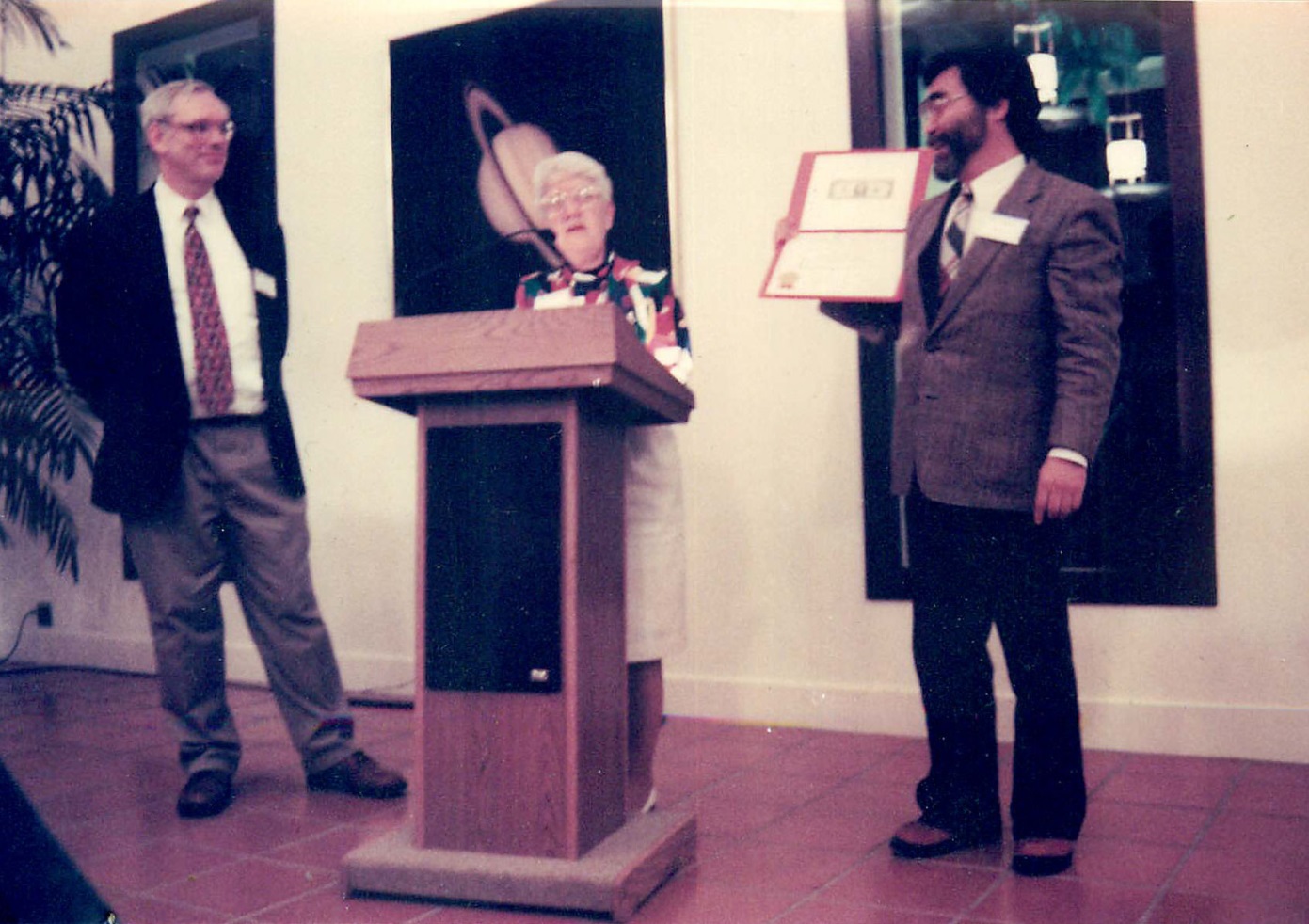 *Miyoshi, Moran, Herrnstein, Greenhill, Nakai, Diamond, Inoue
Scientific Motivation for VLBI in the Mid-1960s
Quasars
Unresolved on Jodrell Bank to Malvern baseline of 127 km at 5-cm wavelength 
Smaller than 0.025
Interplanetary Scintillation, less than 0.01

OH Masers
Unresolved on Haystack to Harvard baseline
Baseline of 13 km at 18-cm wavelength and Jodrell Bank to Malvern
Smaller than 0.1
VLBI Technology Precursors
One‐bit sampling theory (Van Vleck, 1943)
One‐bit digital correlator (Weinreb, 1961)
Rubidium clock (Varian/Hewlett‐Packard, 1964)
Hydrogen maser (Ramsey, Vessot, 1964)
Video tape recorder (Ampex, 1963)
IBM 6250 digital recorder (1964)
Loran C and traveling clocks for time sync (1946)
Some Intellectual Roots of VLBI
1963

1965




1966


1965
Lovell travels to USSR to discuss VLBI

Kellermann and Cohen noted that newly released Varian R-20 Rb frequency standard would make VLBI easy. “VLB” after “VLA”
(term “VLBI”  ~1970+)

University of Florida group plans VLBI at 18 MHz using audio tape recorders

Matveenko, Kardashev, Sholomitskii  paper
First Published Paper Describing Radio Interferometrywith Independent Local Oscillators and Tape Recorders
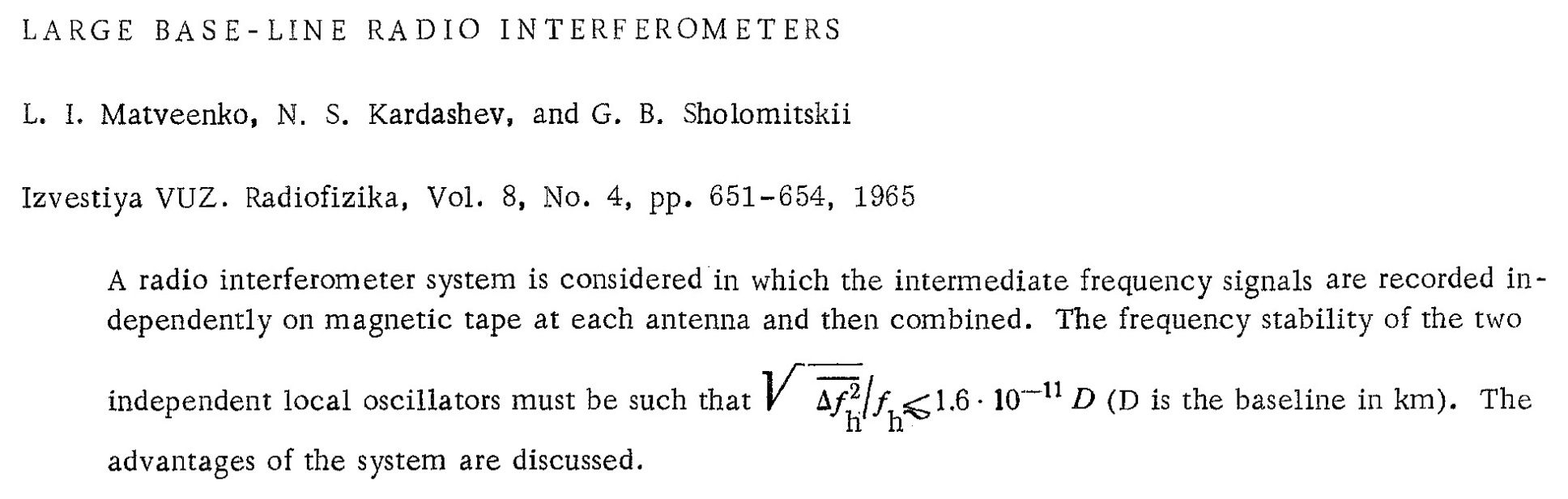 “The further apart the antennas, the smaller the required 
stability. In particular, for baselines of about 1000 km,
crystal oscillators are sufficient.”
Early VLBI Experiments
Canadian VLBI Group
     April 1967 published: Broten et al., Nature, July 1, 1967
     Algonquin–Penticton; 448 MHz, 3074 km, res = 0.04
     Analog system; bw = 1 MHz
Cornell-NRAO Group
     May 1967 published: Bare et al., Science, July 14, 1967
     Green Bank–Maryland Point; 610 MHz, 220 km, res = 0.5
     Mk1 digital system (1 bit/sample); bw = 360 KHz
MIT Group
     June 1967 published: Moran et al., Science, August 11, 1967
     Green Bank–Haystack; 1665 MHz, 845 km, res = 0.045
     Modified MkI (5 and 120 KHz bw)
First VLBI Fringes
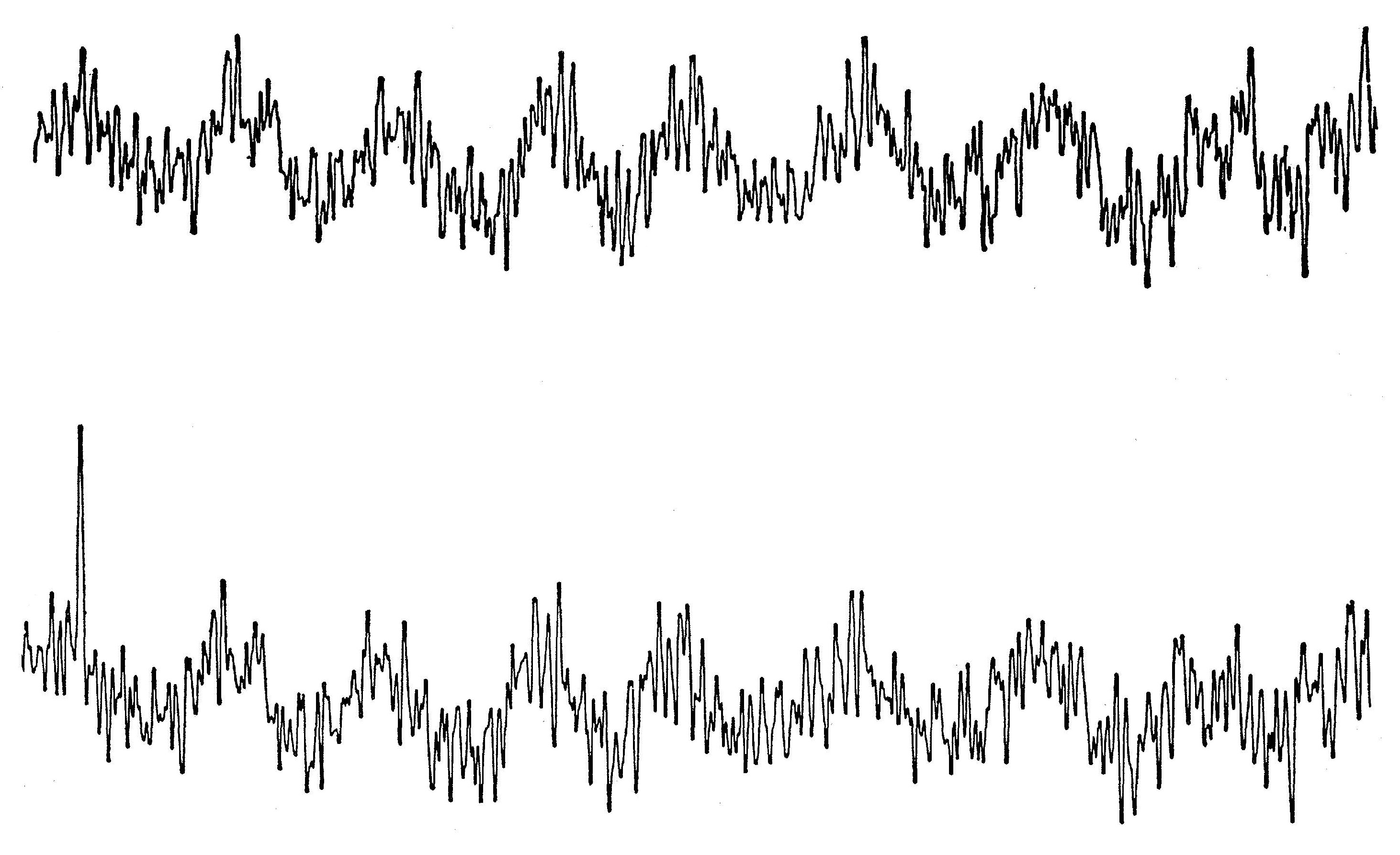 Broten et al., Nature, 1967
3C294
448 MHz
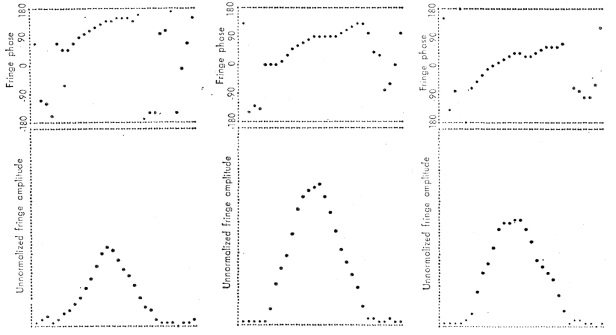 Moran et al., Science, 1967
W3(OH)
1665 MHz
Haystack–Green Bank
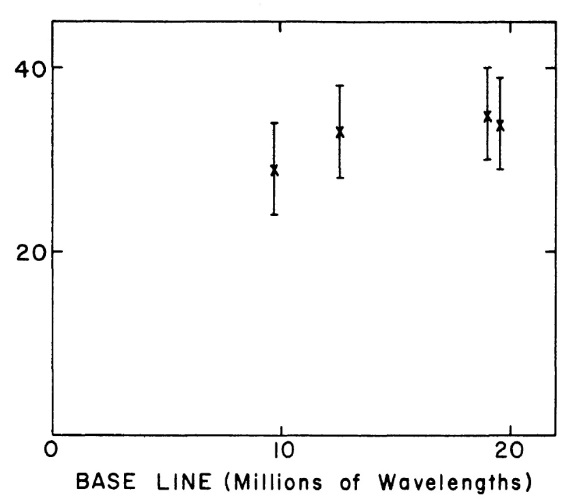 Clark et al., ApJ, 1967
3C273
1665 MHz
Haystack–Green Bank
Early Results
Quasar brightness approaching Compton limit ~1013K
Superluminal expansion in quasars
OH Masers resolved into compact “spots”
Contemporary plate motions
Interferometer Spectrum of W3 in 120 KHz Band(June 1967)
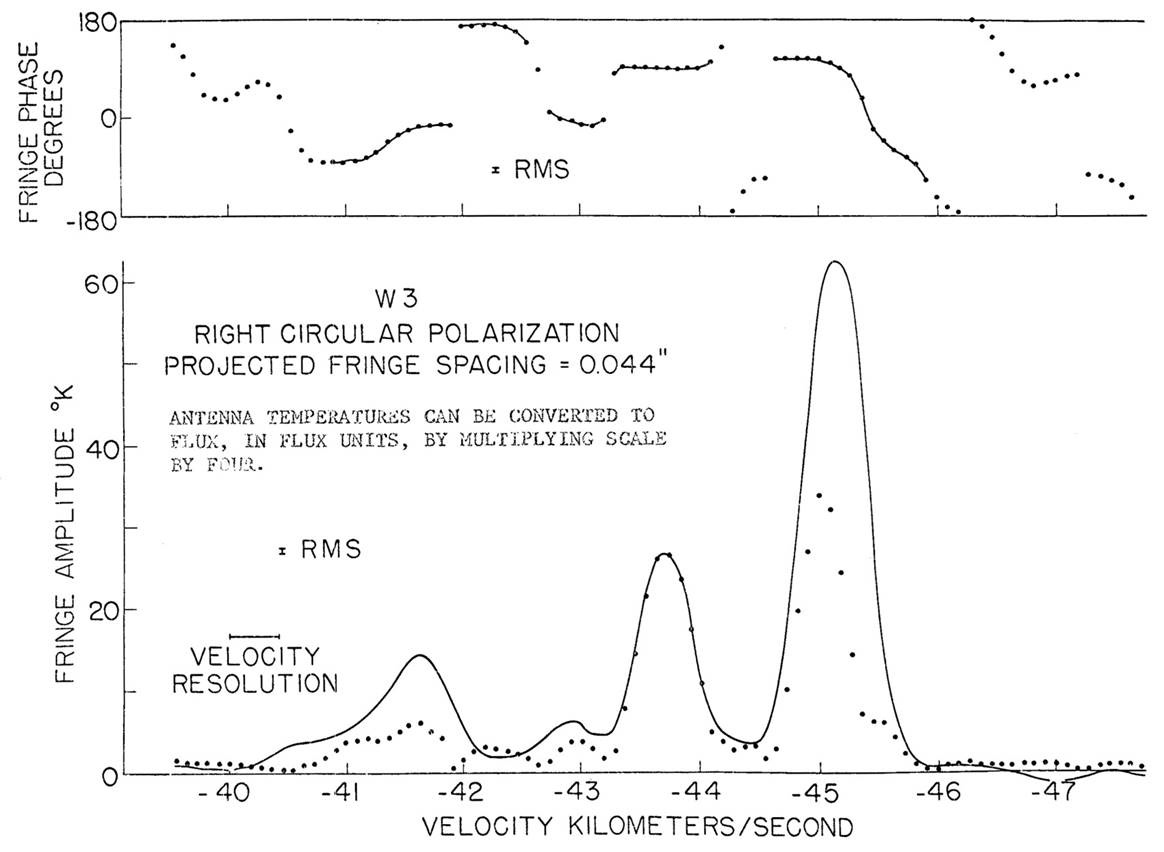 Cross power (solid)
Total power (dotted)
Palomar Sky Survey Image 
of W3 HII Region
VLBI Image of W3 Maser
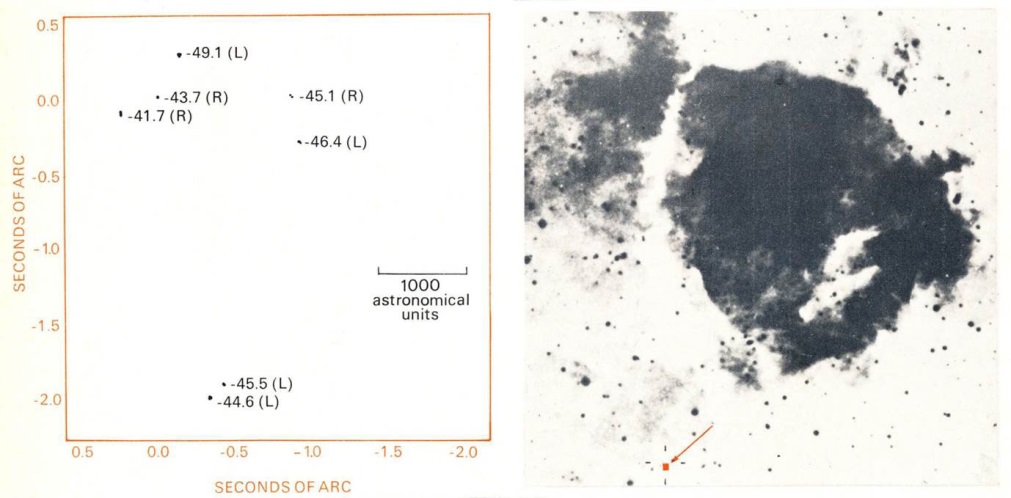 Moran et al., ApJ, 1967
First Resolution of a Maser “Spot”
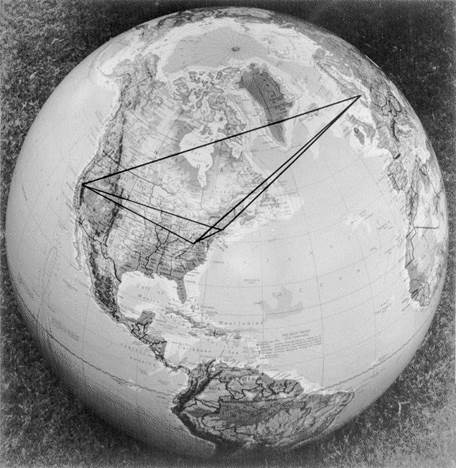 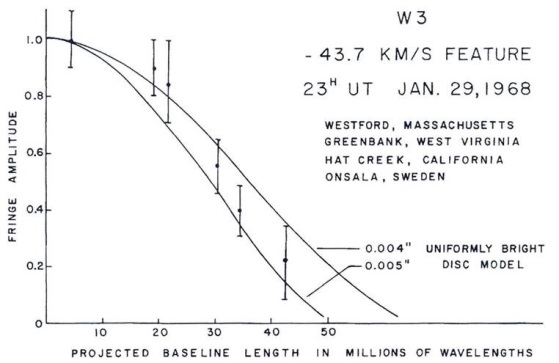 First VLBI Fringes
Canadian Group–(DRAO–Algonquin)		17 April 1967
NRAO/Cornell–(NRL–Green Bank)		8 May 1967
MIT–(Haystack–Green Bank)		5 June 1967
Canadian
Norm Broten (D)
Tom Legg (D)
Jack Locke (D)Charles McLeish (D)
Roger Richards (D)
Richard Chisholm (D)
Herb Gush (R)
Alan Yen (D)
John Galt (D)
NRAO
Claude Bare (D)
Barry Clark (R)
Ken Kellermann (A)
Marshall Cohen (R)
Dave Jauncey (A)
MIT
Jim Moran (A)
Al Barrett (D)
Bernie Burke (A)
Alan Rogers (A)
Joe Carter (R)
Patty Crowther (R)*
John Ball (R)
American Academy of Arts and Sciences Rumford Award, 1971

*sole woman
A = active, R = retired, D = deceased
Rumford Prize Symposium,  Boston, April 1971
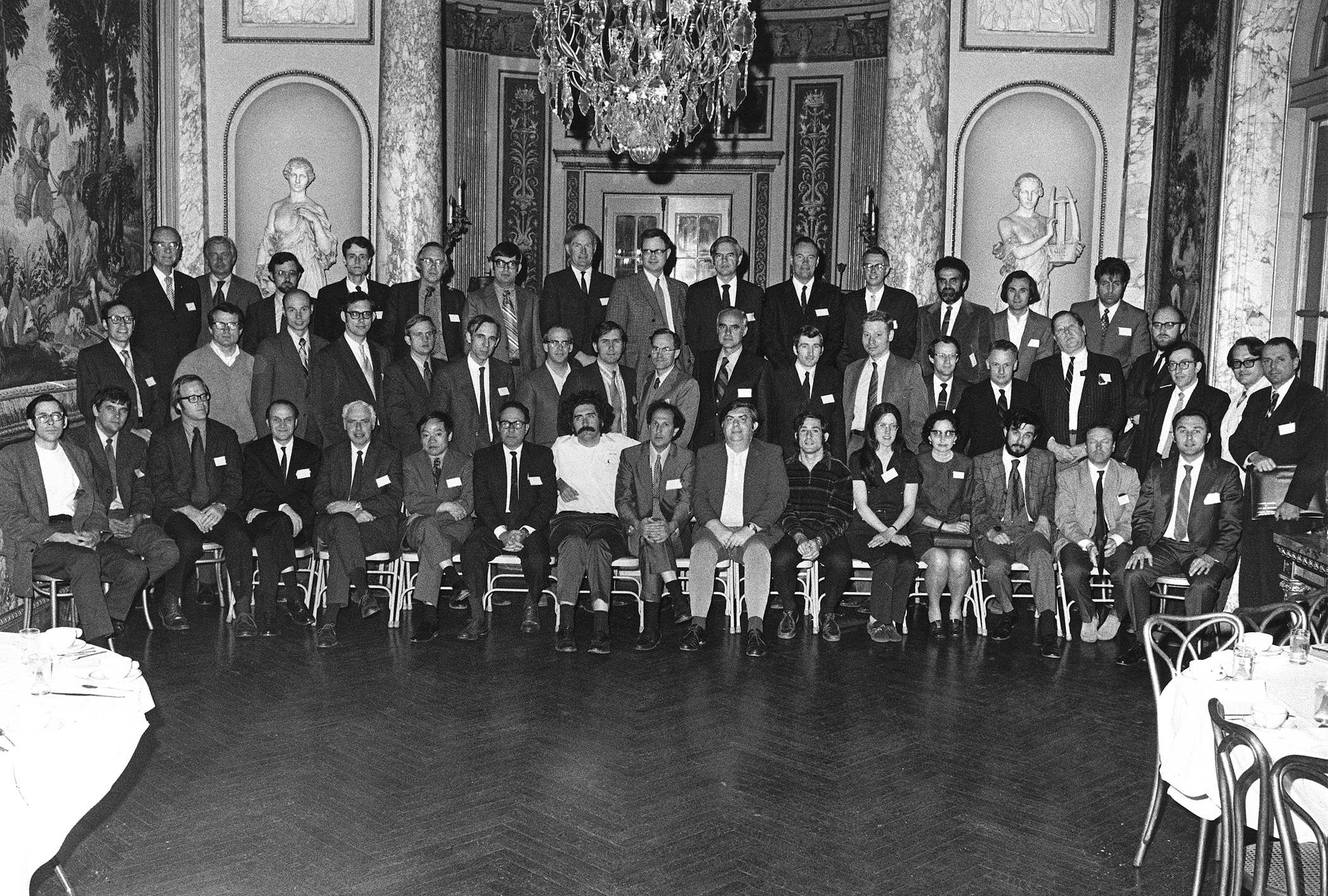 Important Early Innovations in VLBI
Digital fringe rotation (Clark, 1968)
Bandwidth synthesis (Rogers, 1968)
Partially coherent interferometers (Clark, 1968)
Spectral line phase referencing (Moran, 1968)
Phase closure (Jennison, 1958; rediscovered by Rogers, 1974)
Hybrid mapping (Readhead and Wilkinson, 1978)
Delay Measurements via VLBI
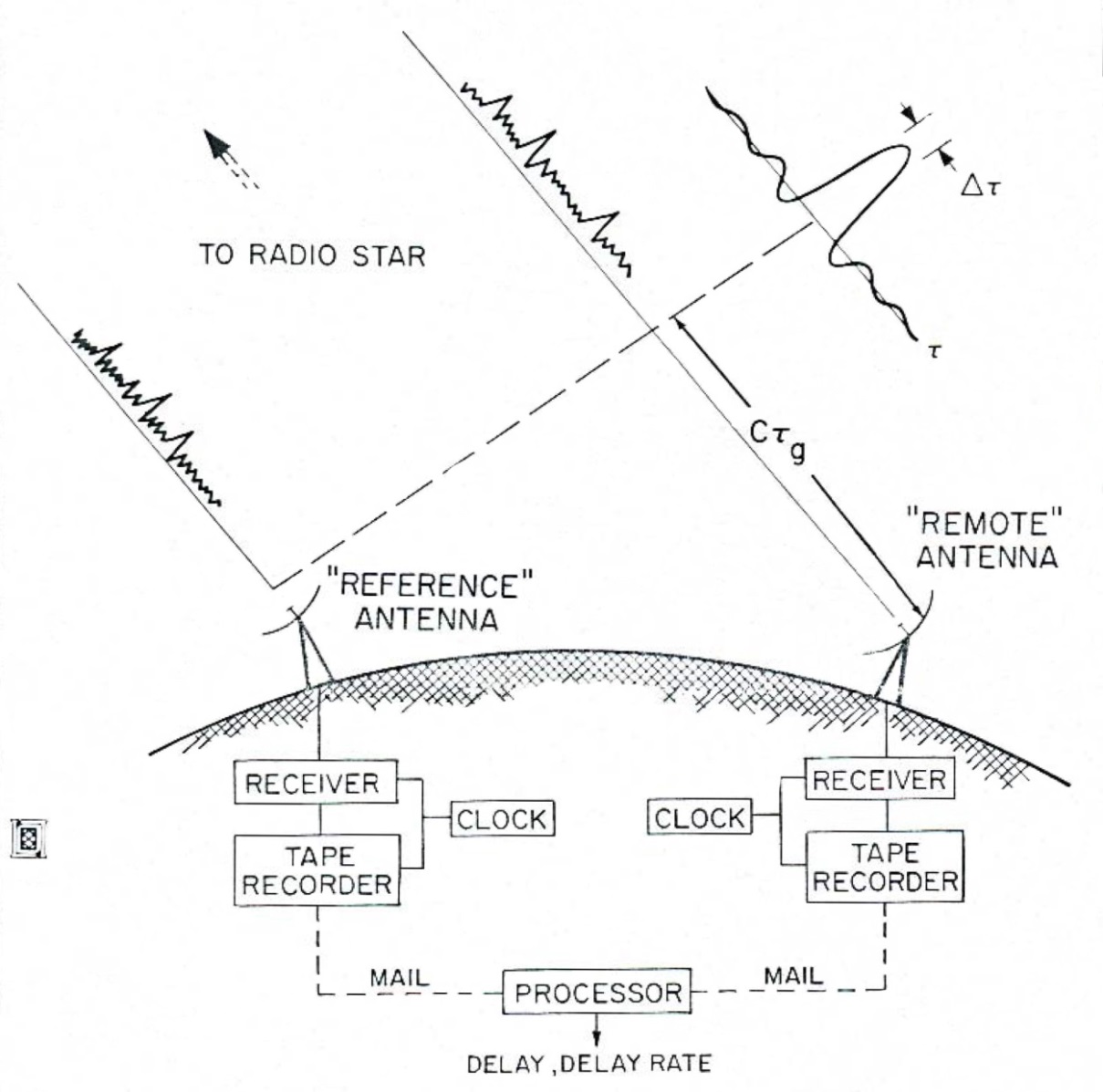 Rogers, 1967
Bandwidth Synthesis Using “Arsac” Array of Frequencies
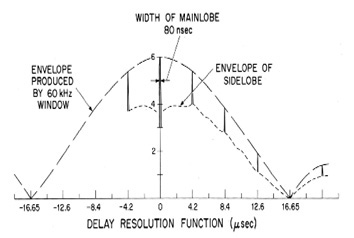 First Measurement of Contemporary Plate TectonicsWestford-Onsala Baseline length
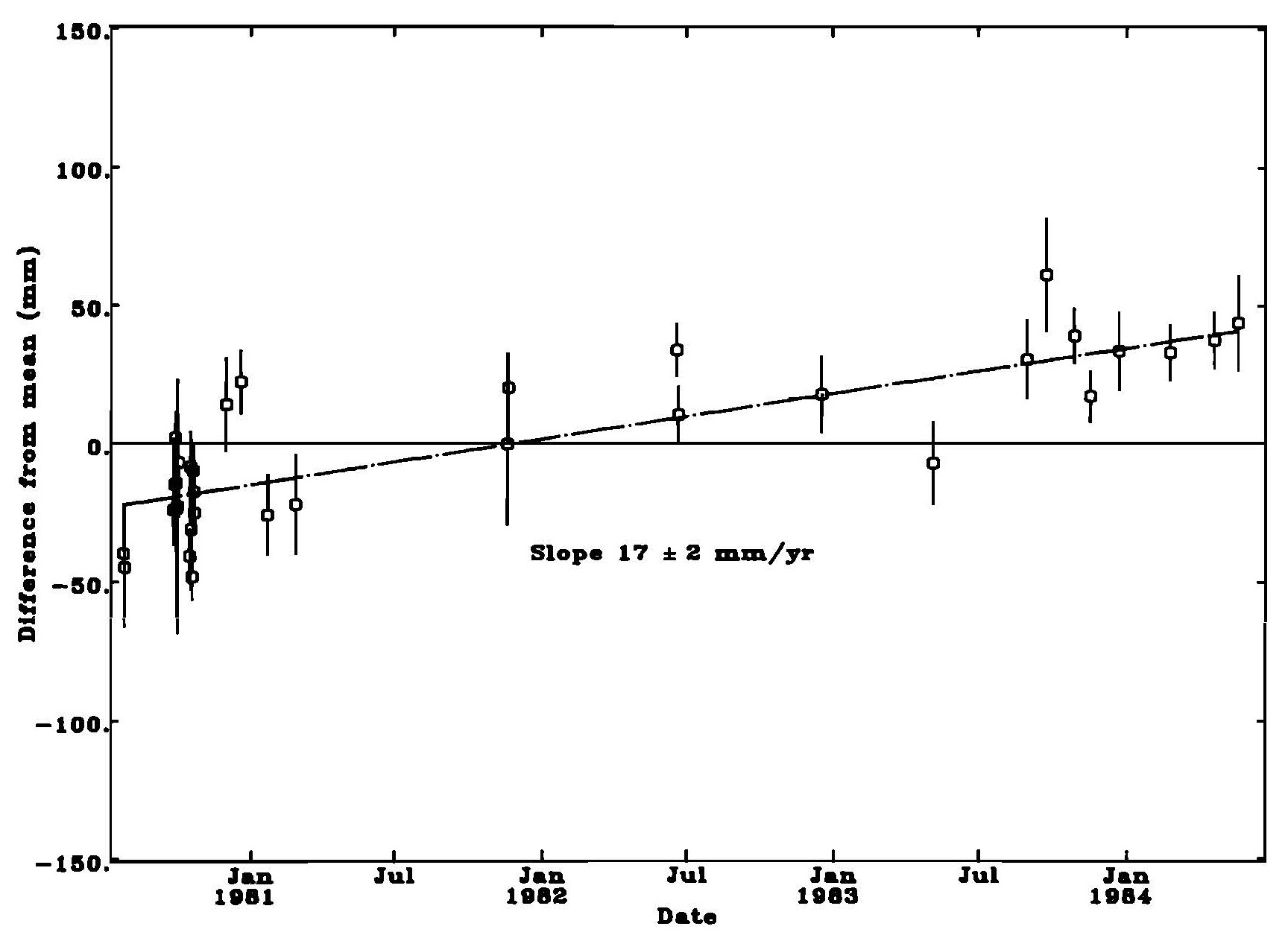 Herring et al., JGR, 1986
Westford–Onsala Baseline Length vs. TimeDetermined by VLBI
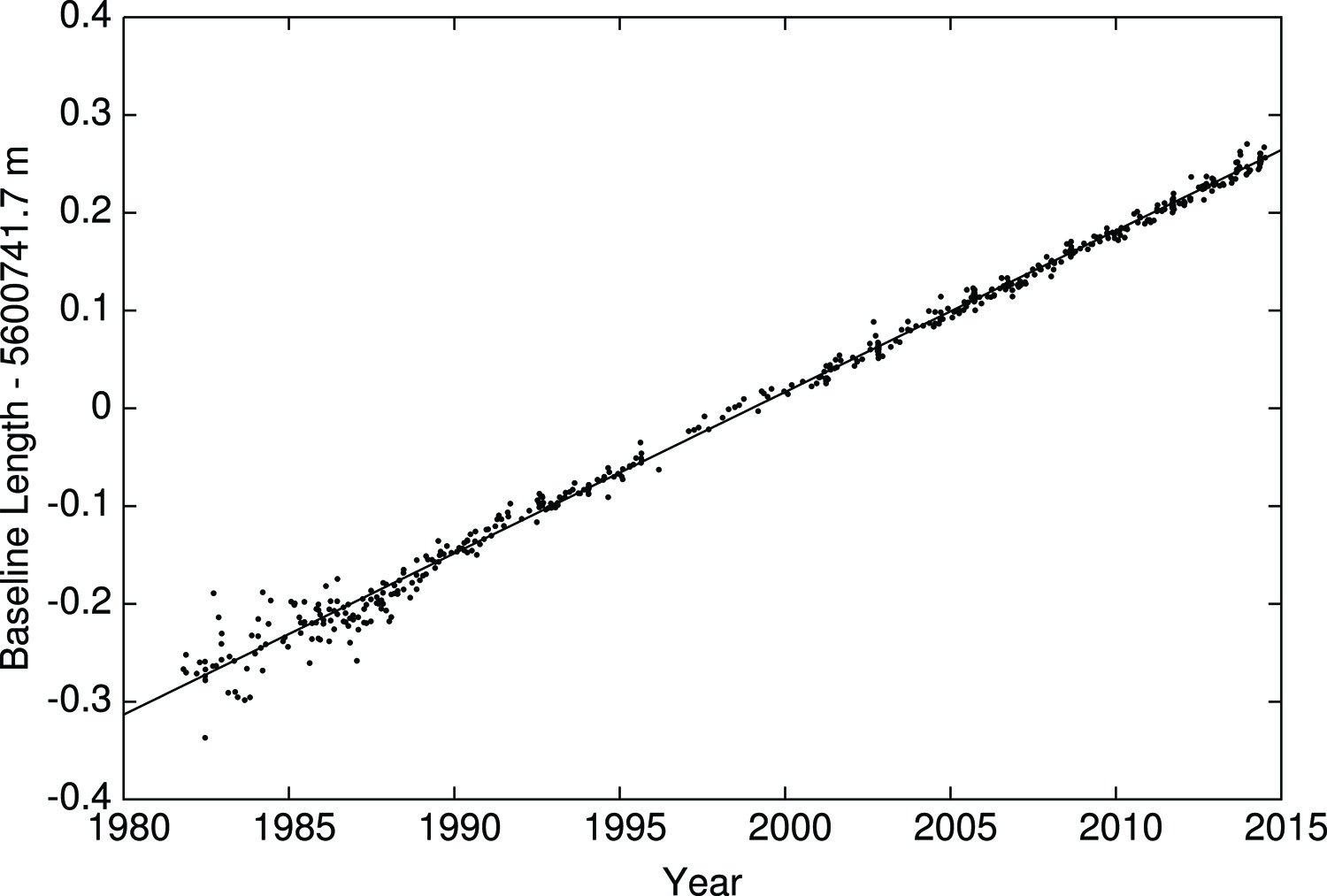 VLBI Service for Geodesy and Astrometry (see Thompson, Moran, and Swenson, 2017)
Tectonic Plate Motions Measured with VLBI
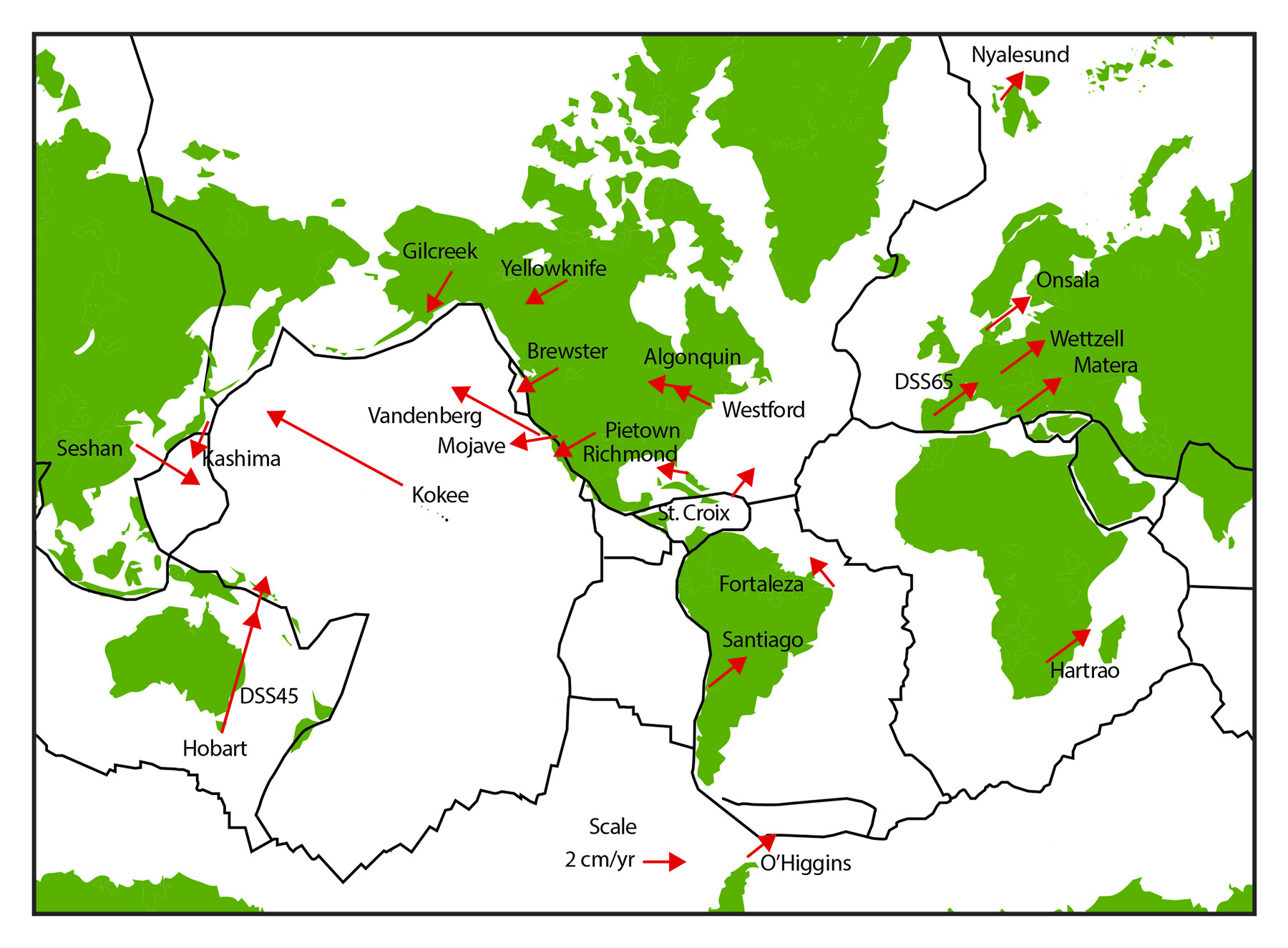 Discovery of Superluminal Motion:Fringe Visibility on 3C279 Haystack – Goldstone Baseline
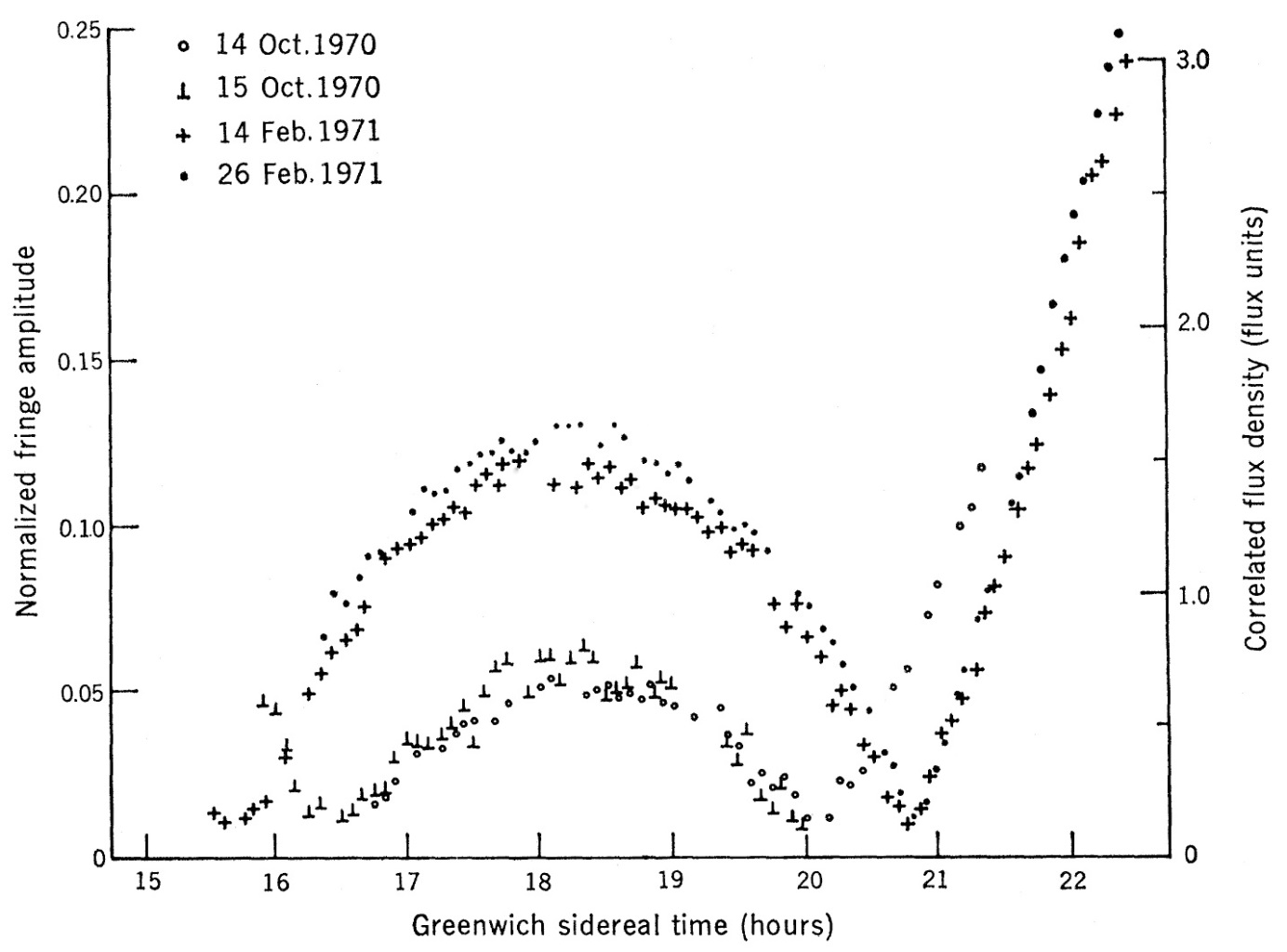 Oct 1970
Feb 1971
Whitney et al., Science, 1971
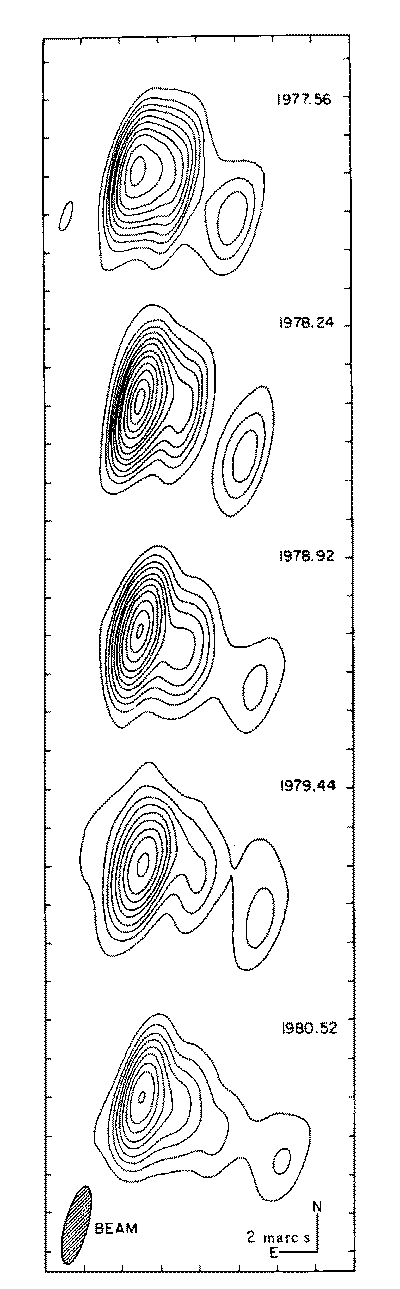 Hybrid Mappingof 3C273for Five Epochsat 10GHz
Pearson et al., ApJ, 1981
Station Timing via WWV and Loran C
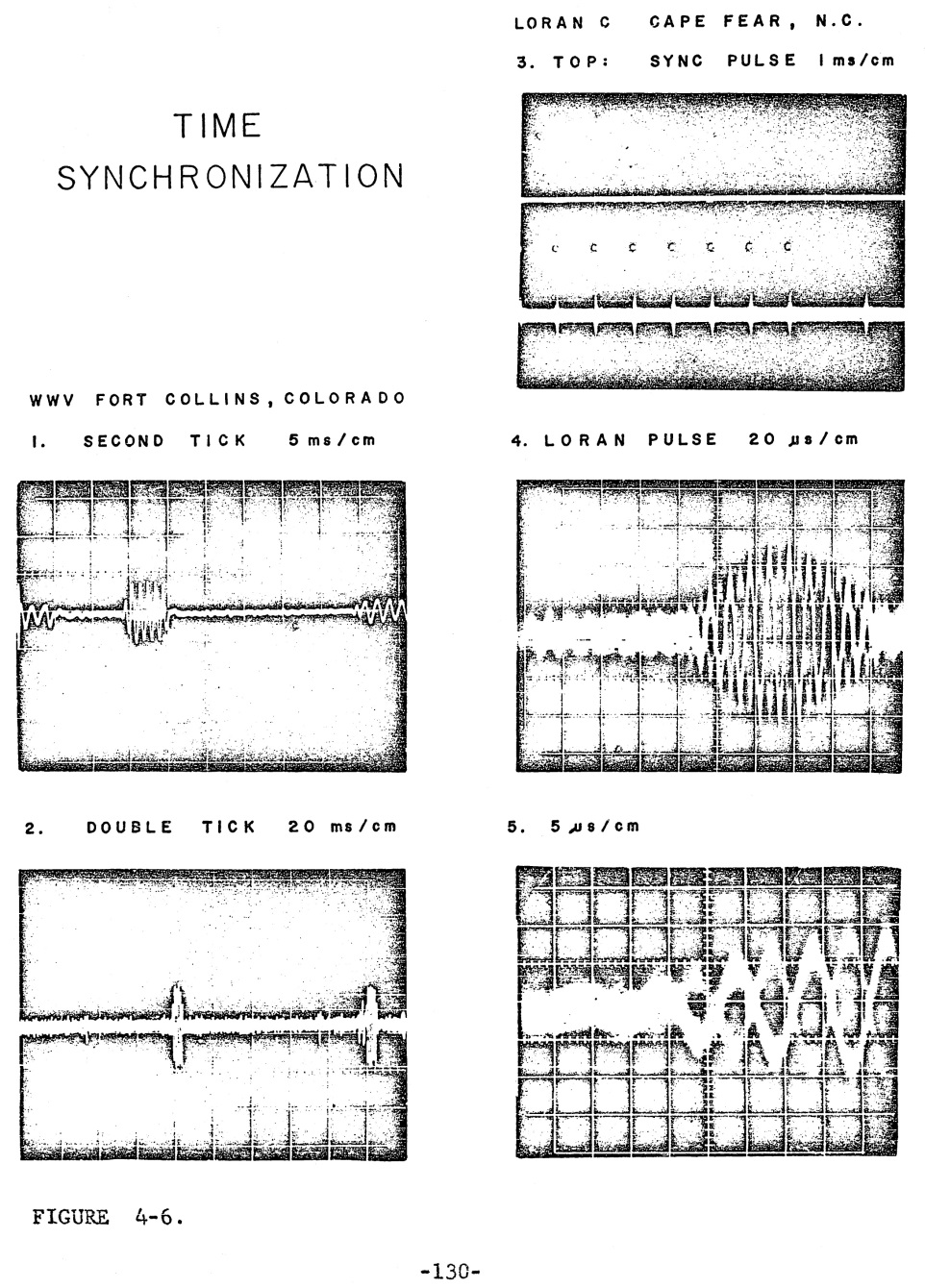 Moran, PhD thesis, 1968
Station Time Synchronization
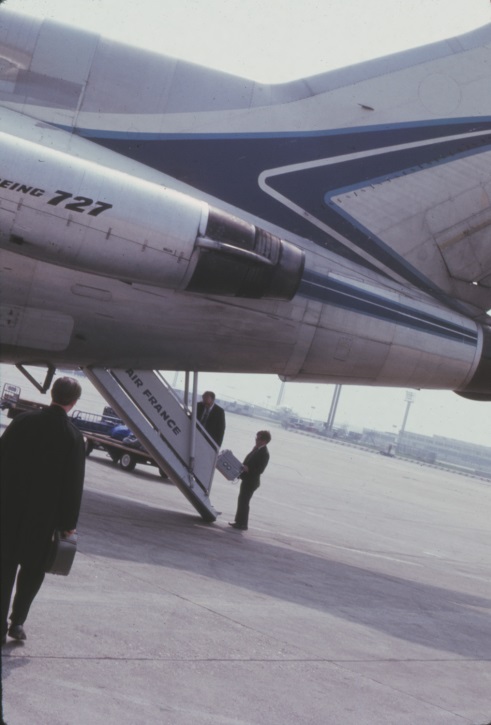 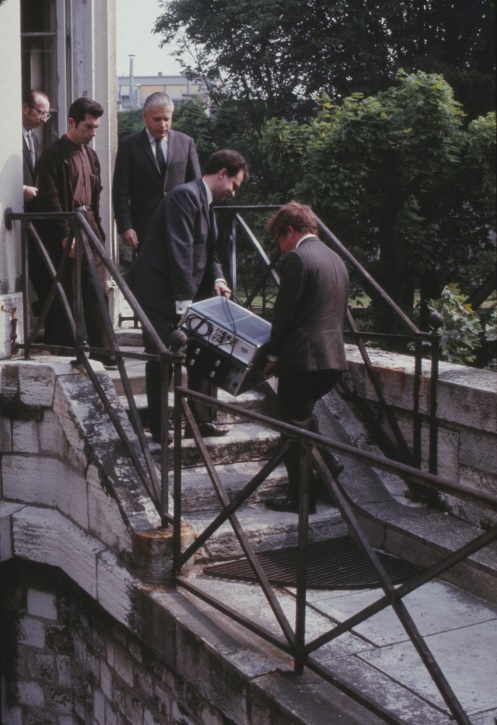 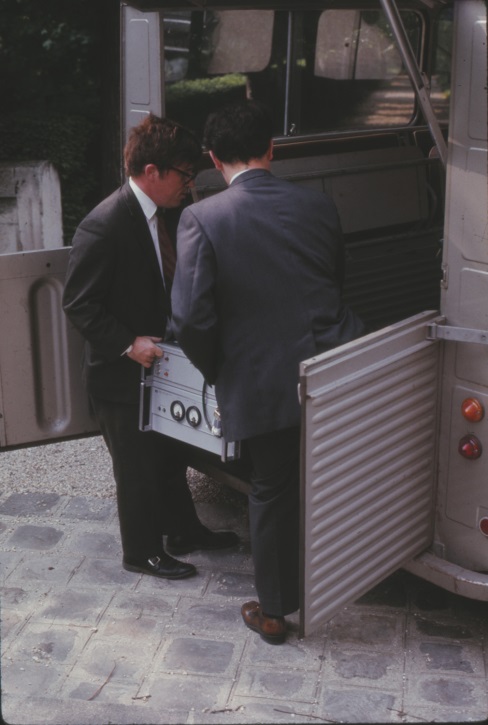 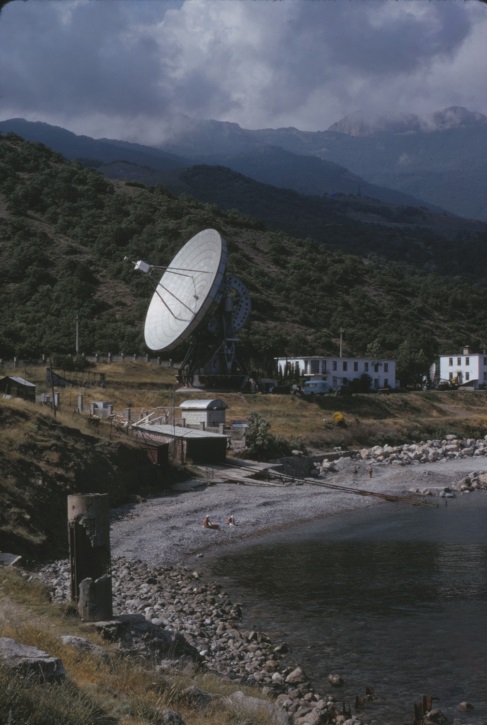 Paris Observatory 
Emile Blum, Steve Knowles
Simeiz,
Crimea,
USSR
VLBI Equipment Used at Haystack for First Fringes8 June 1967
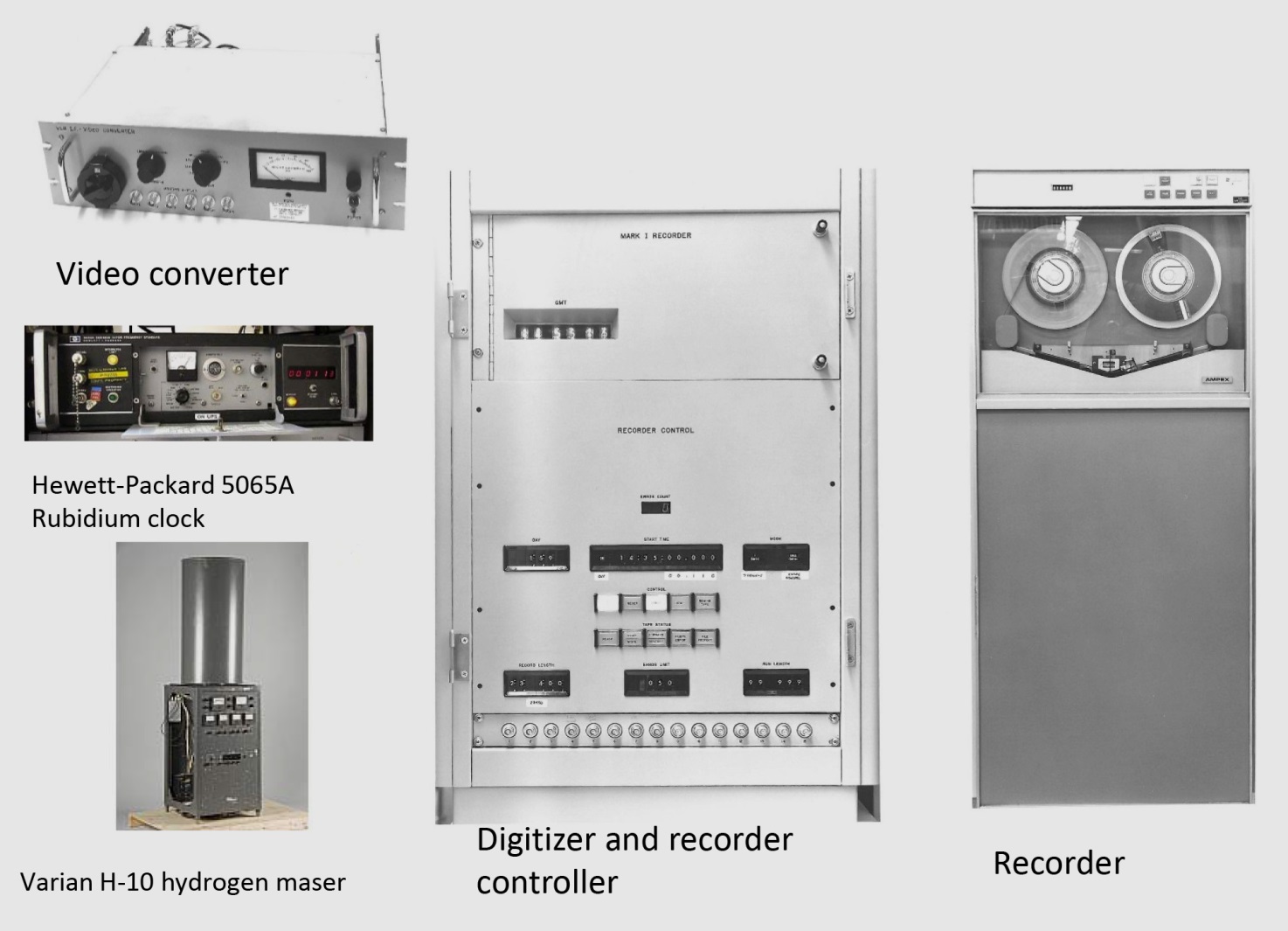 Canadian Analog and US Digital Mk II Systems Ampex VR660 Television Recorder (10^11 bits)
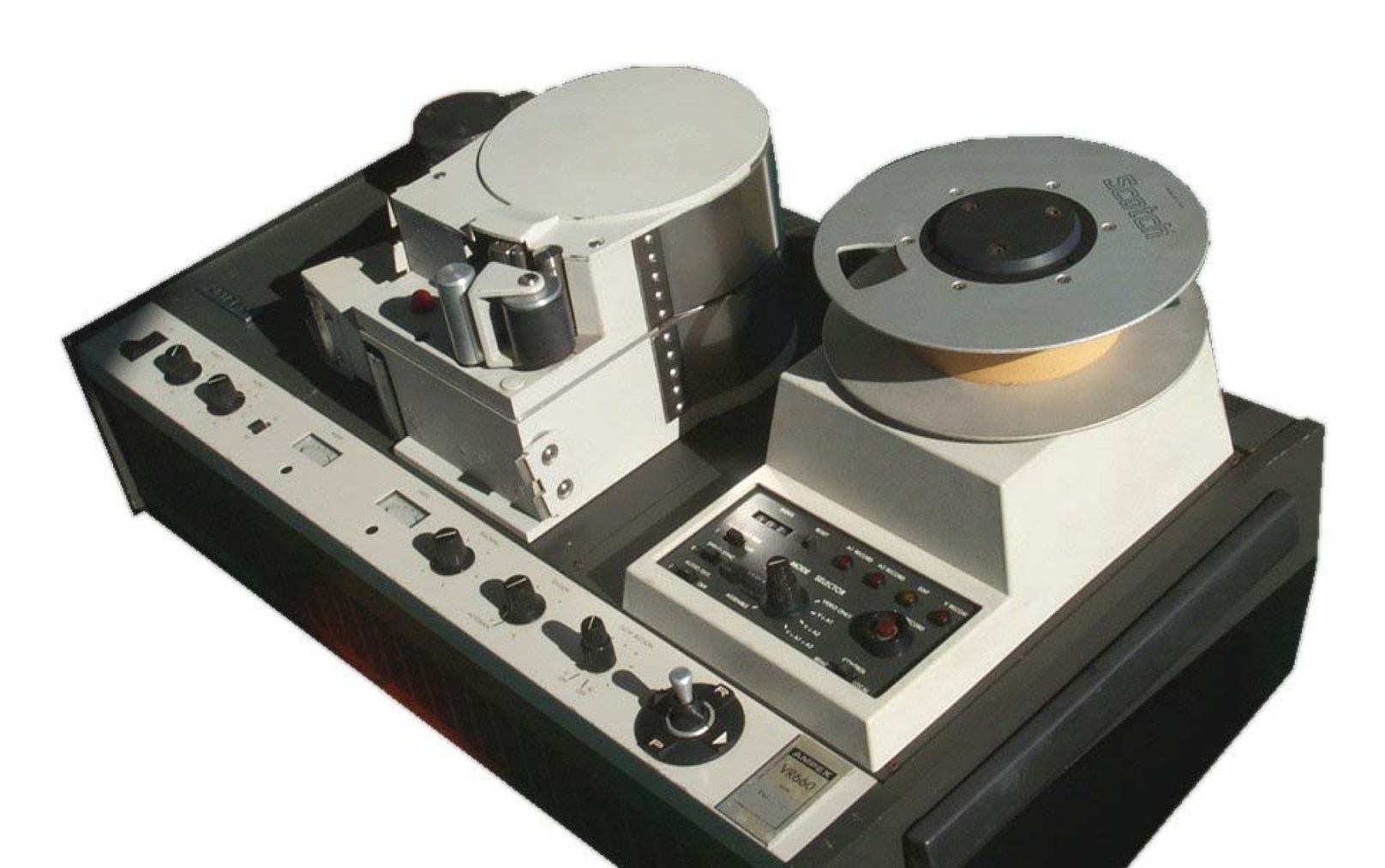 Tape Formats
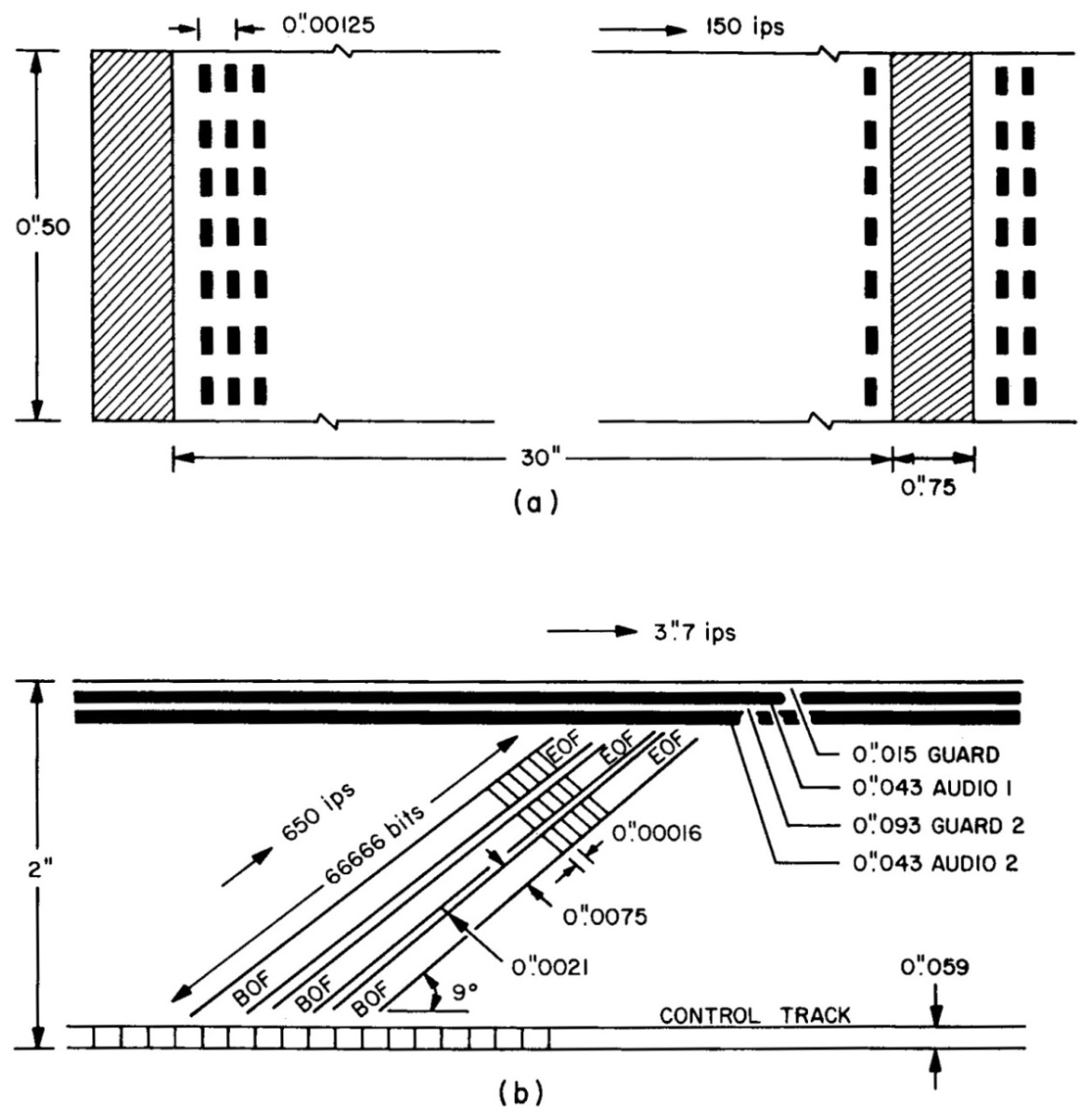 NRAO
MK1
NRAO
MK2
Mk 6 Module with 8 x 4 = 32 Terabytes of Disks(2 x 10^14 bits)
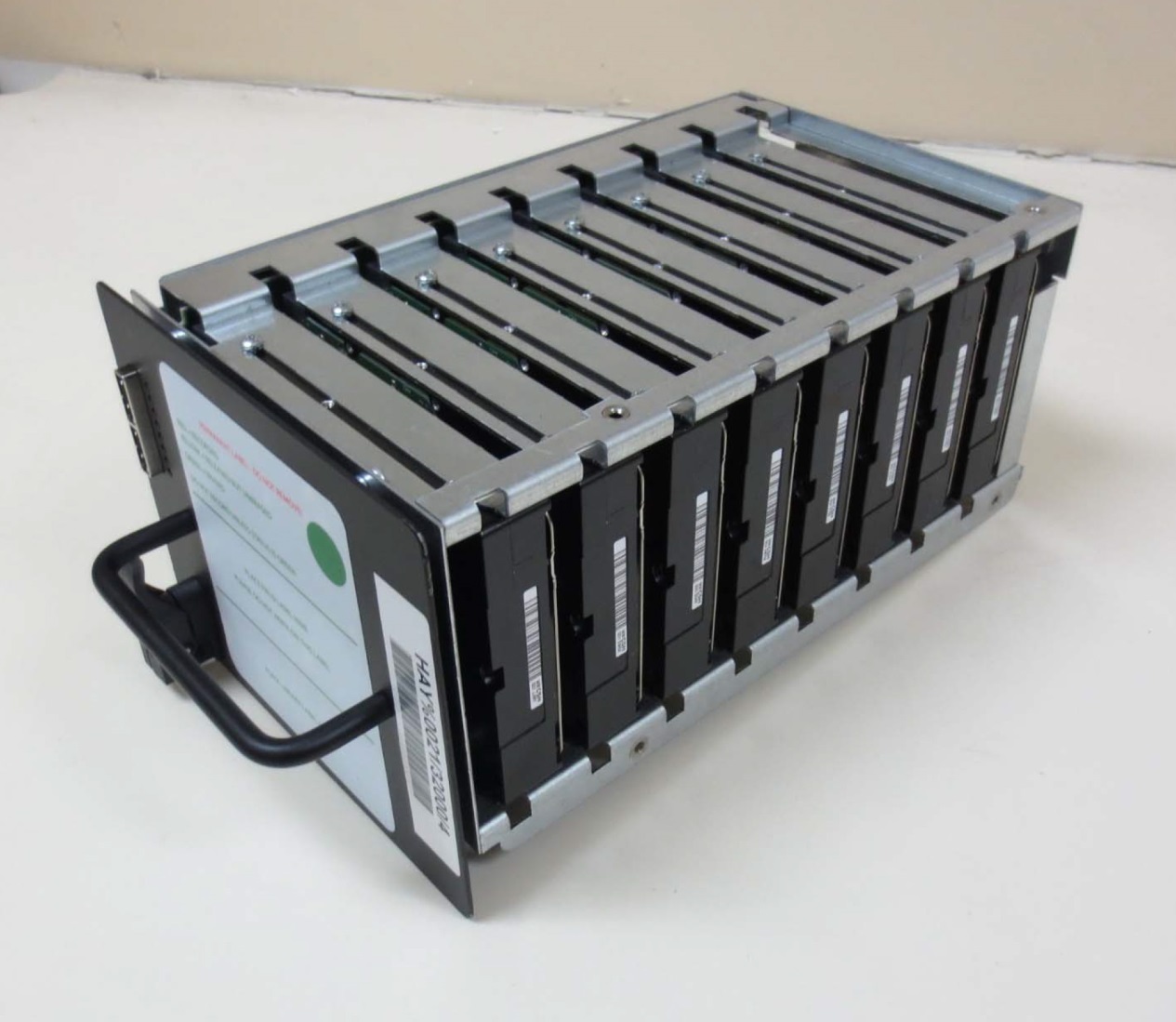 Data Rate vs. Time
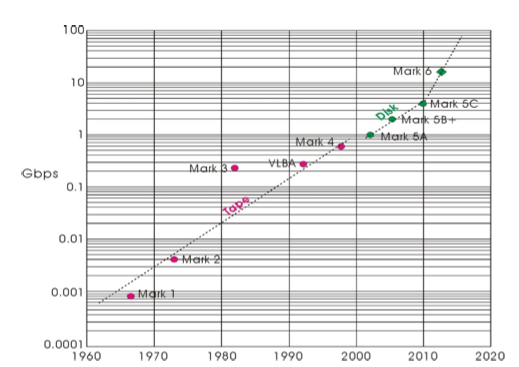 Hewlett-Packard HP-5100 Frequency Synthesizer(0–50 MHz)
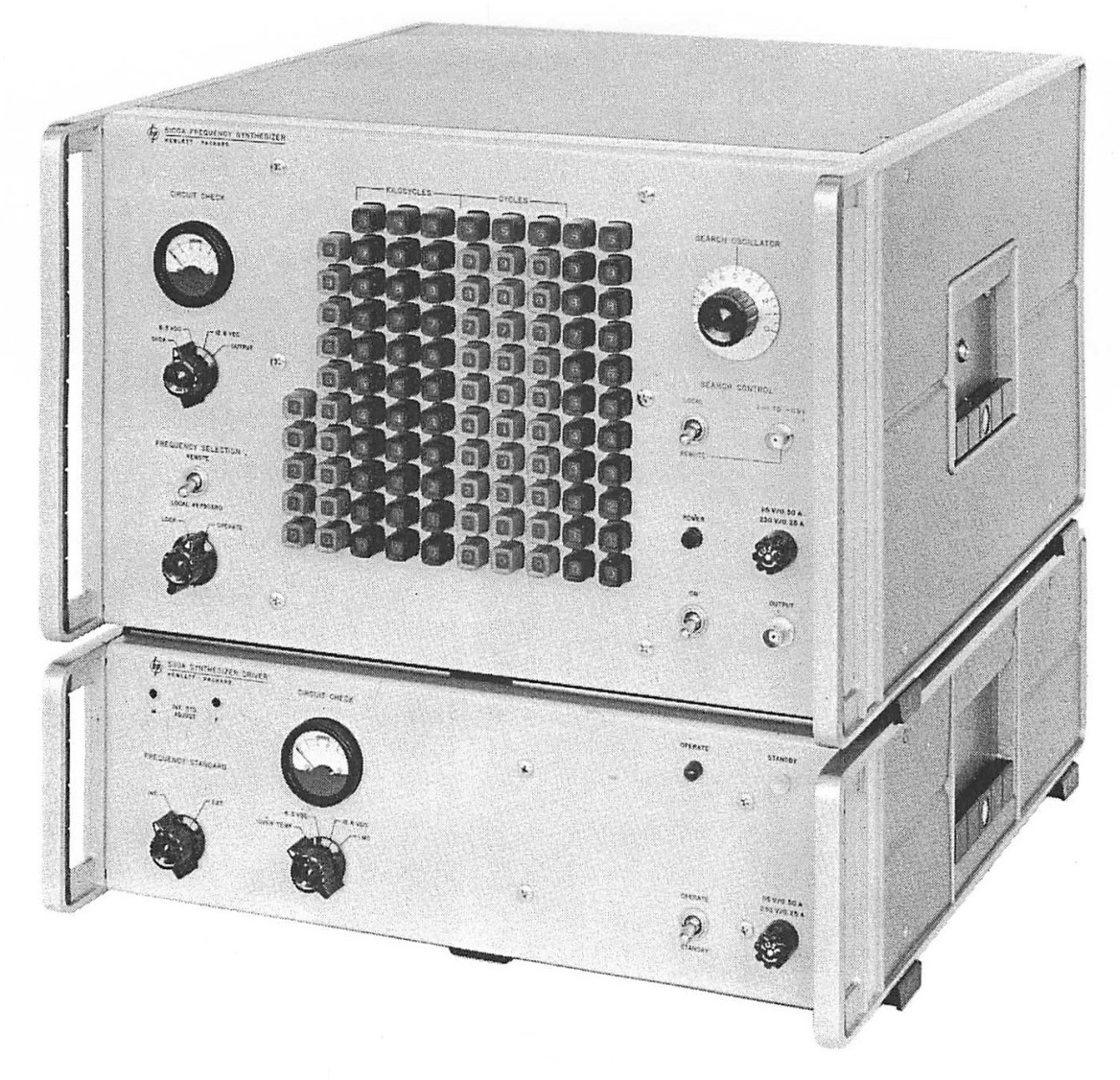 From 1967 HP catalogue
Visibility of Cepheus A Water Maser on 3.5 Earth-Diameter Baseline (RadioAstron–Yebes)
Visibility model (c): Double source, 24 as separation, 15 as diameter
Sobolev et al., 2017, in preparation
Hydrodynamic Simulation  of Black Hole Accretion Disk
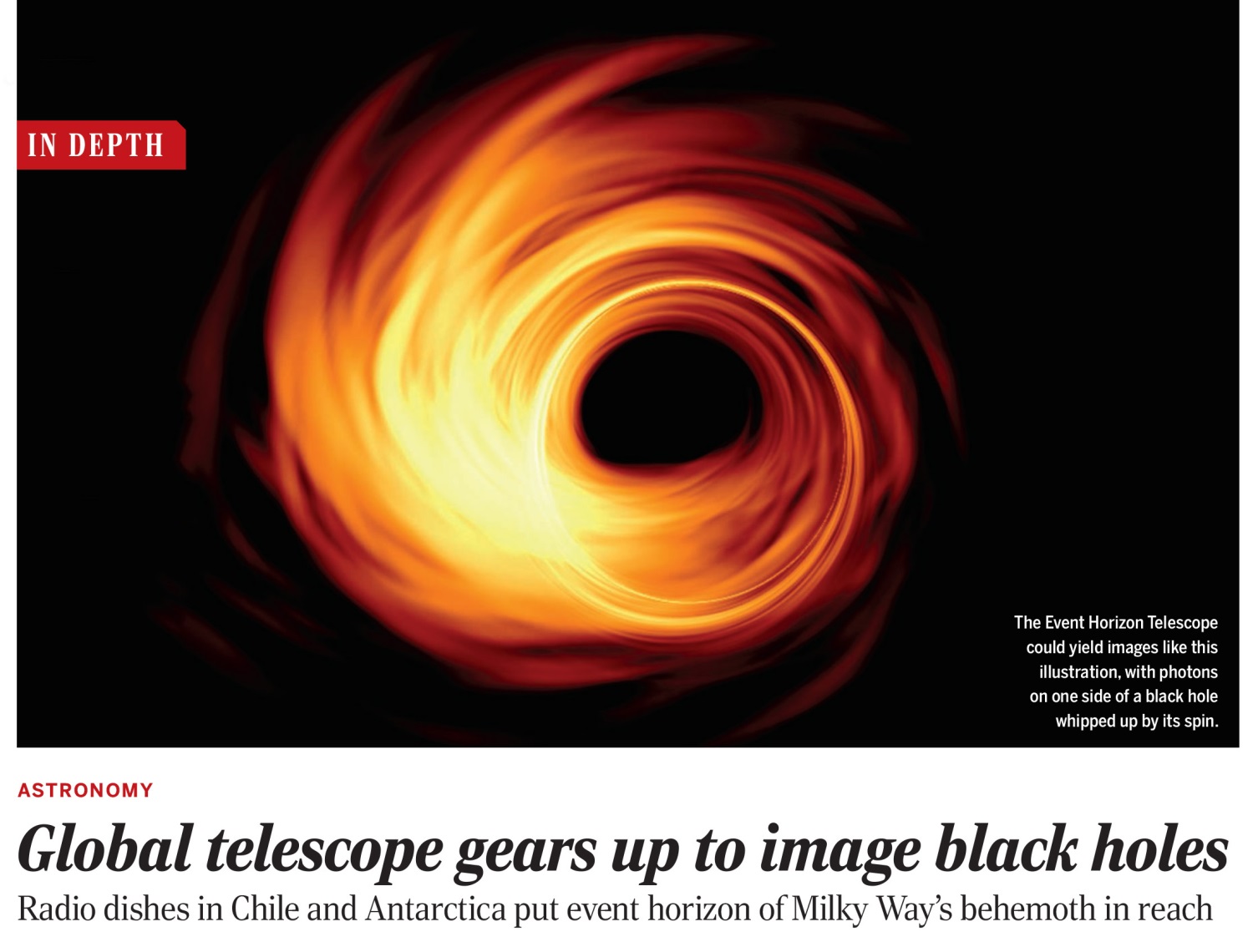 Science, 355, 893, March 21, 2017
Pre-EHT (Maunakea–CARMA–SMT) Observations of SgrA* at 230 GHz
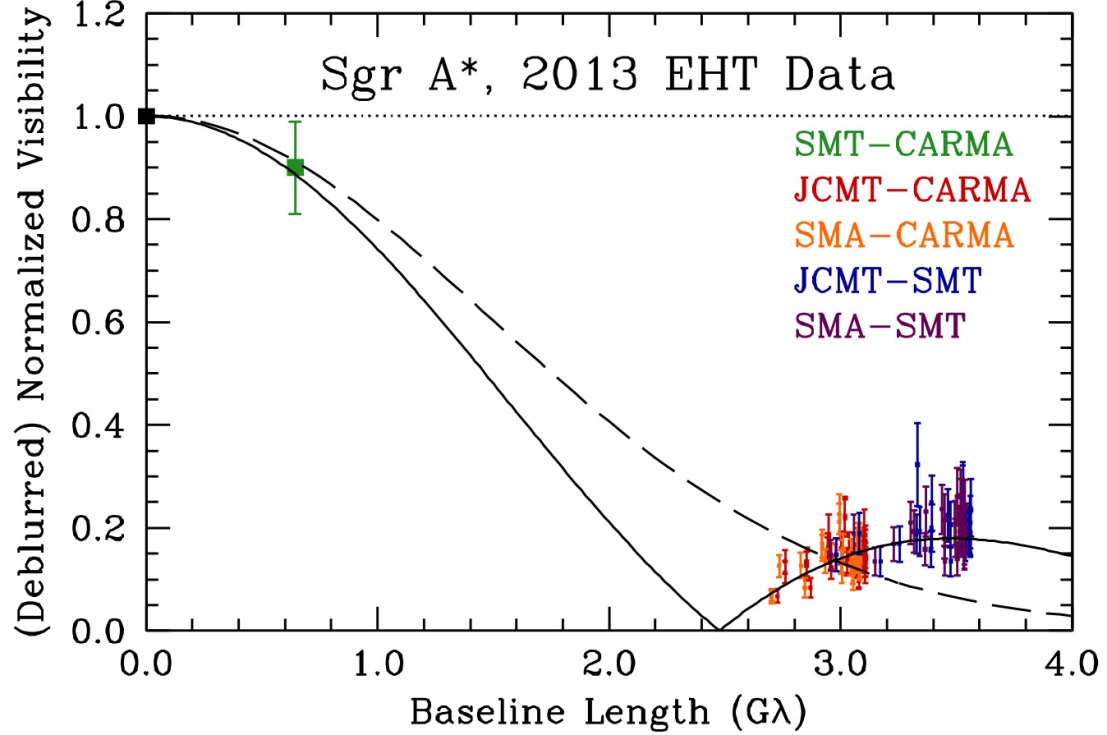 dashed line: circular Gaussian model (FWHM = 52 as)
solid line: uniform annulus model
                (inner diameter = 21 as, outer diameter = 97 as
Johnson … Inoue … et al., Science, 2015